Think of something 
that is so precious to you… 
Something irreplaceable or priceless.
Would you give it to 
a friend to look after for you?
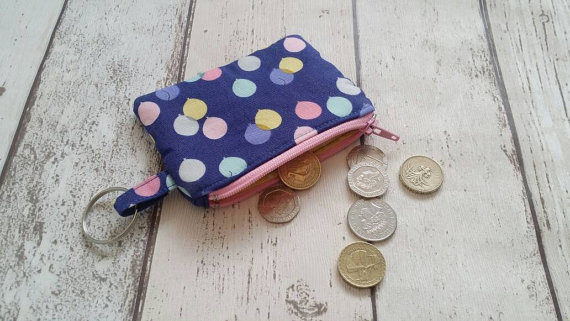 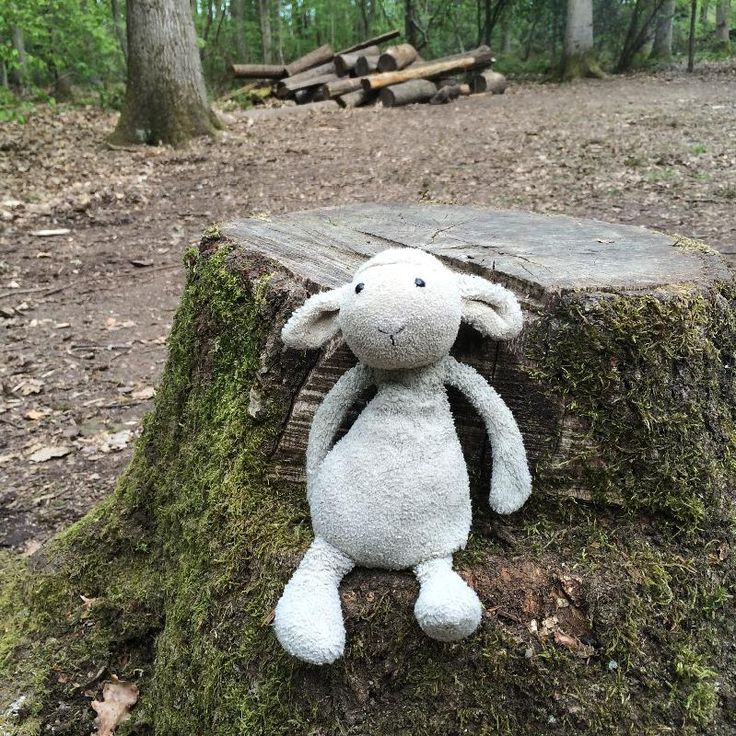 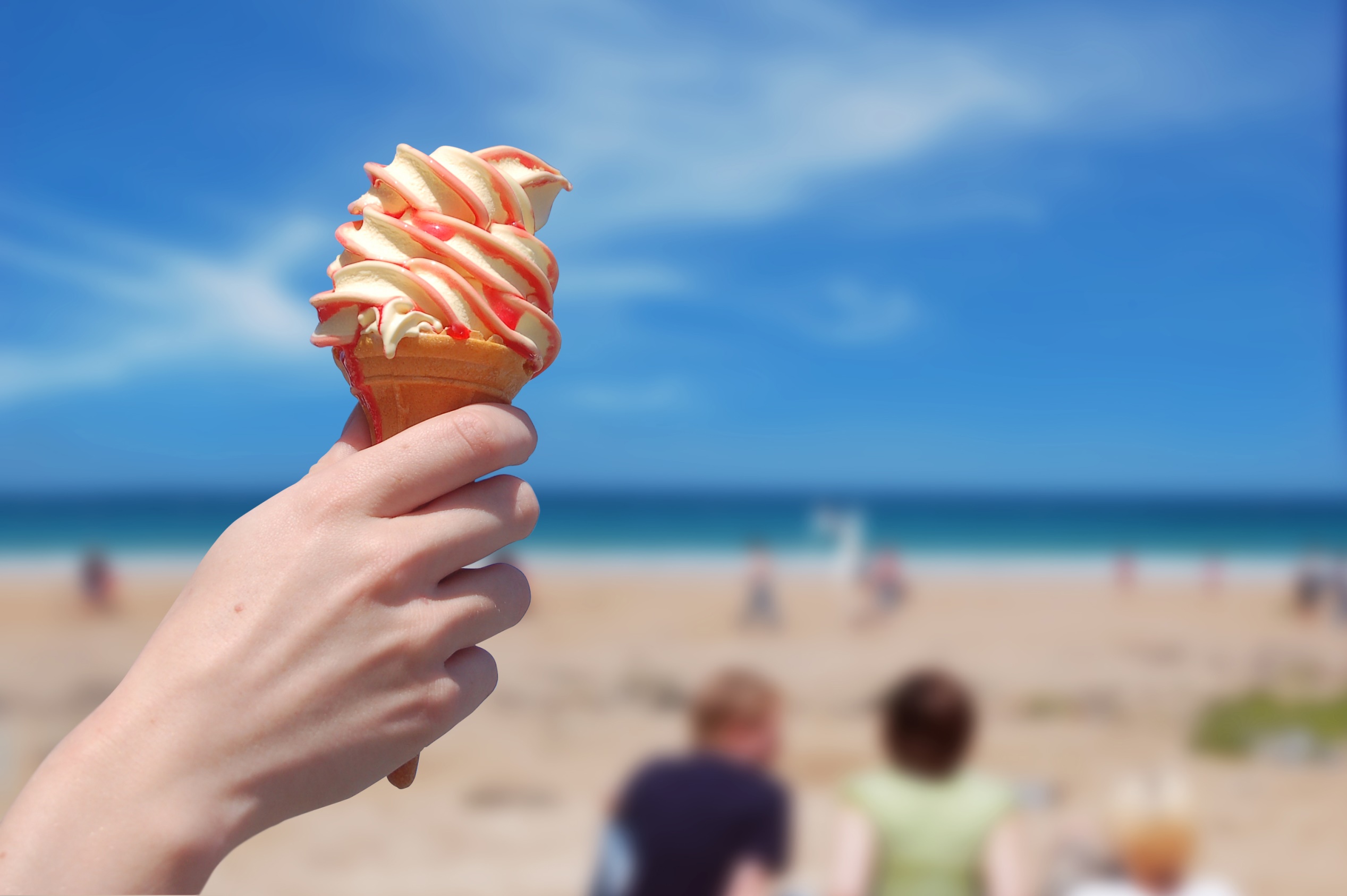 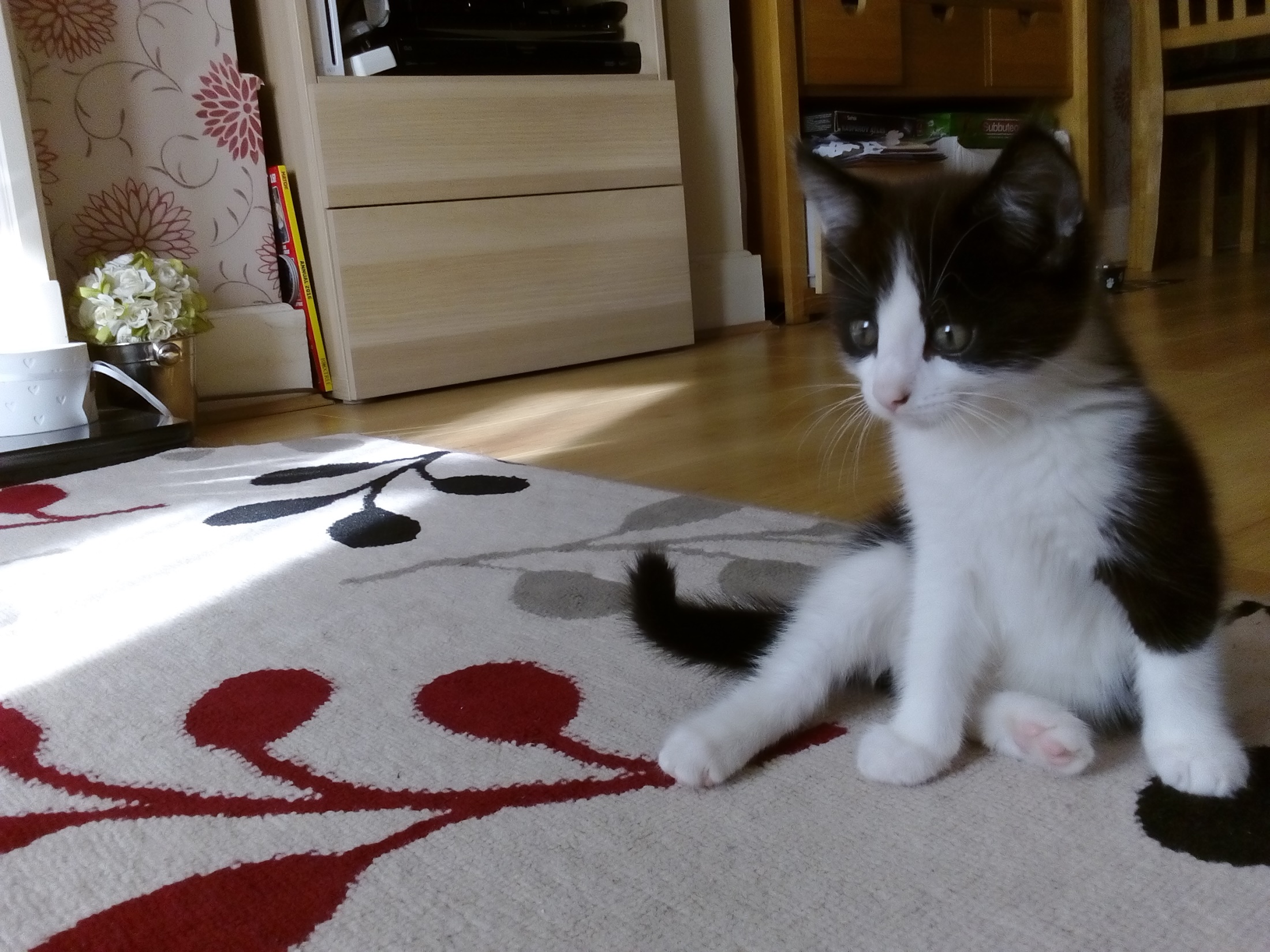 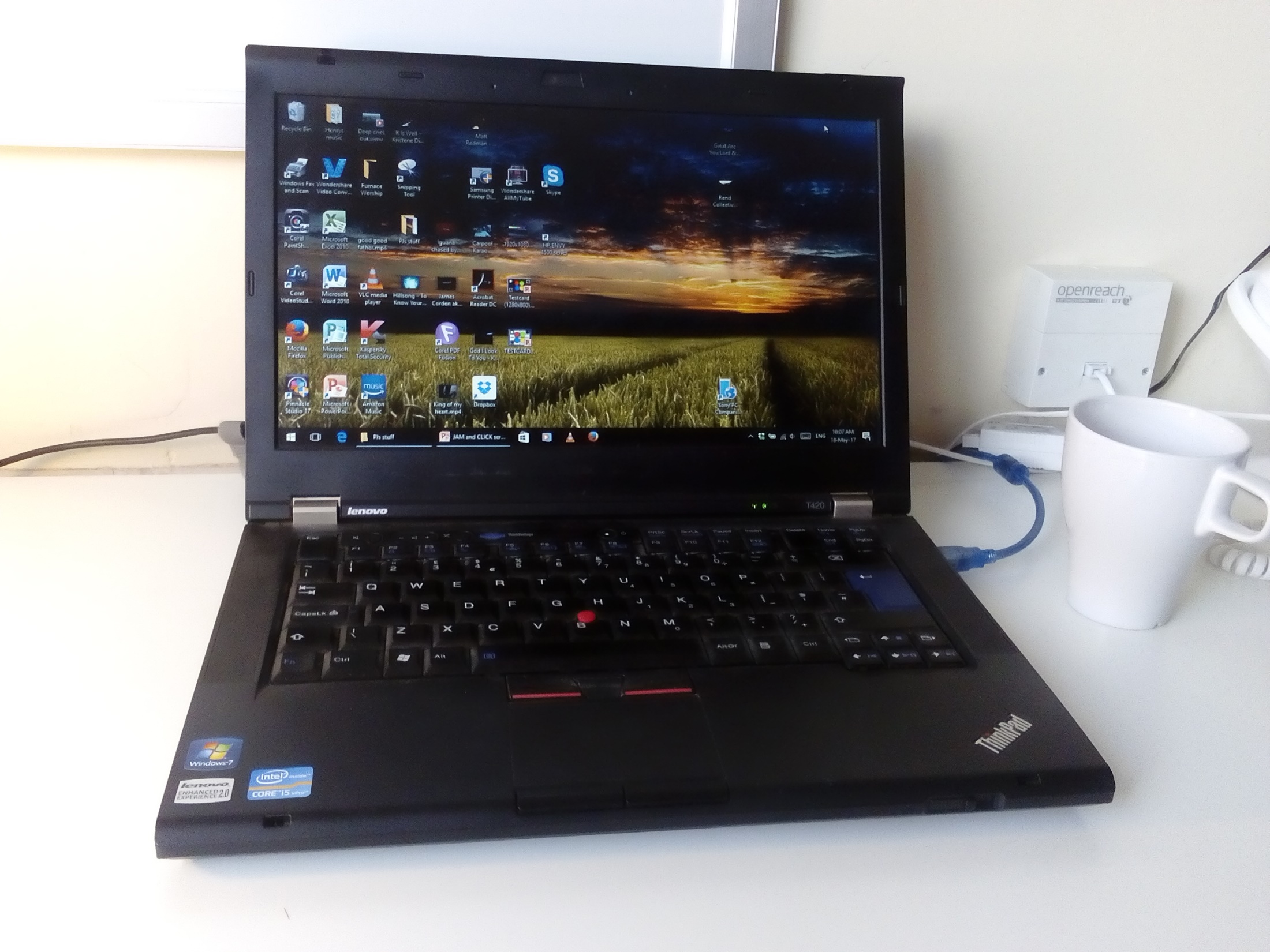 When we think of making
disciples of Jesus Christ,
who do we look to
to do that job?
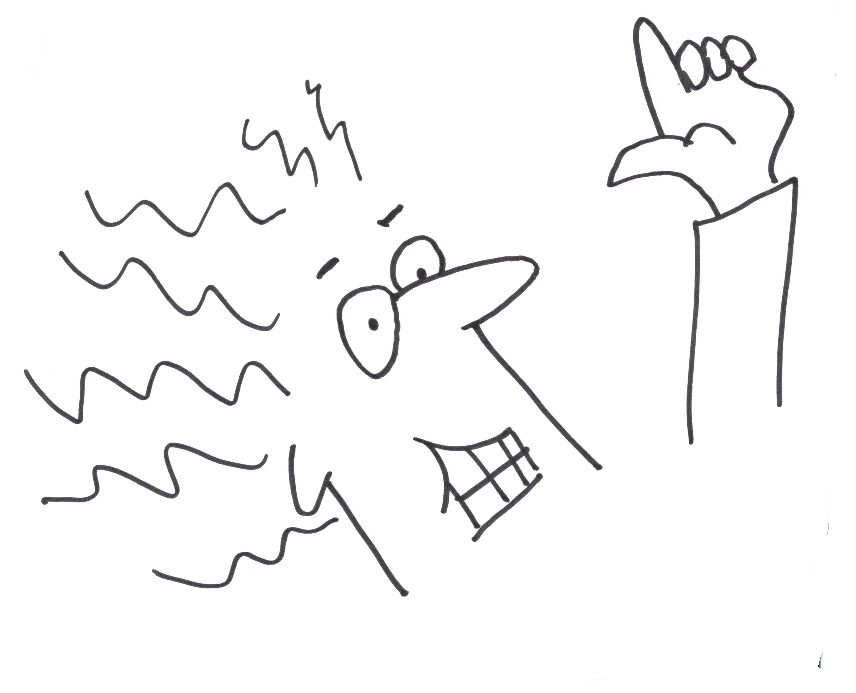 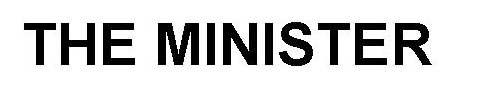 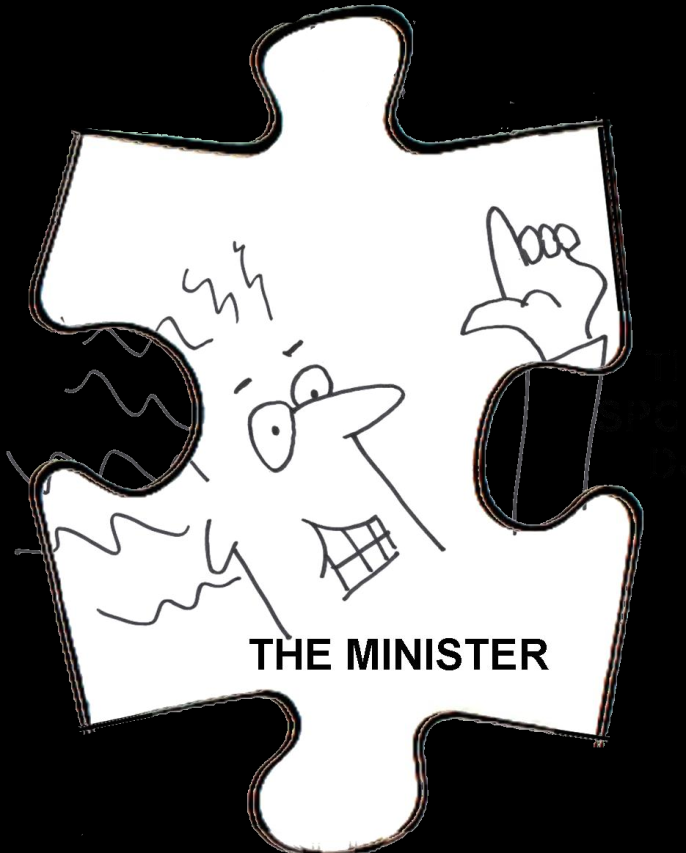 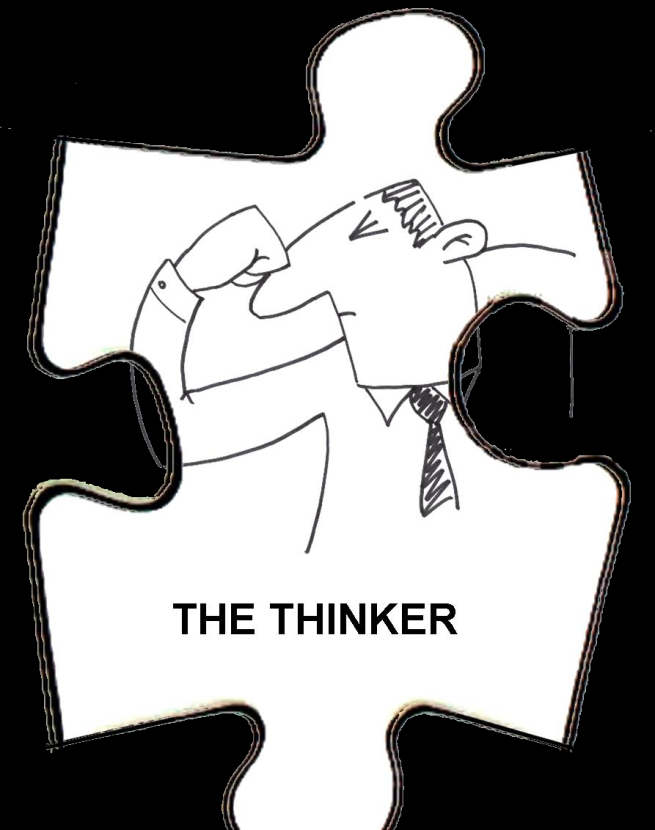 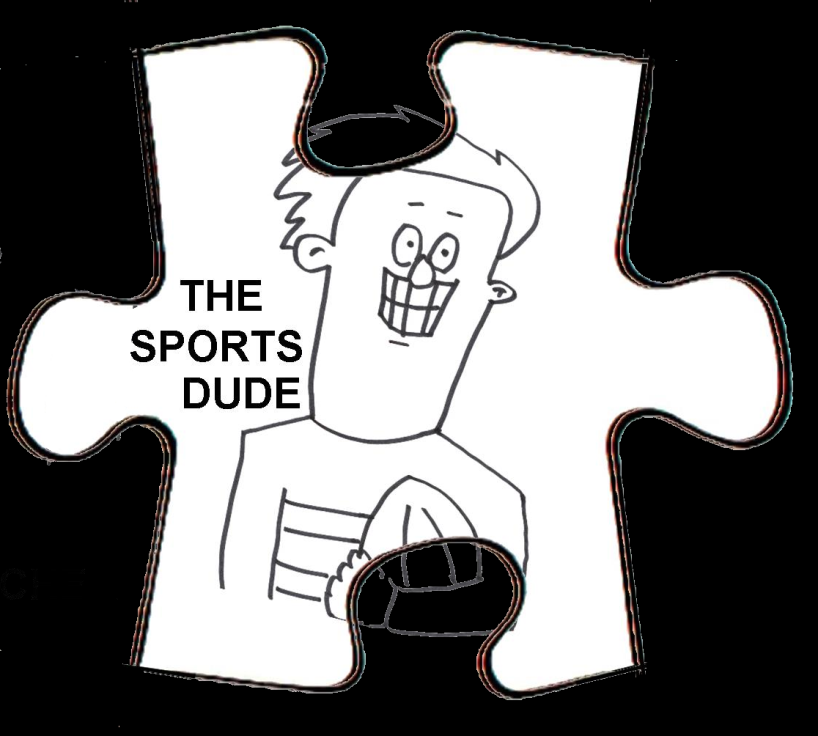 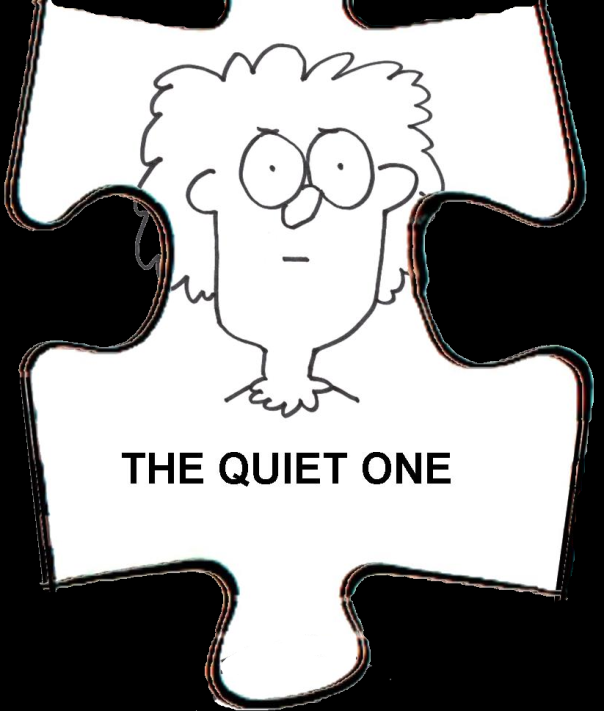 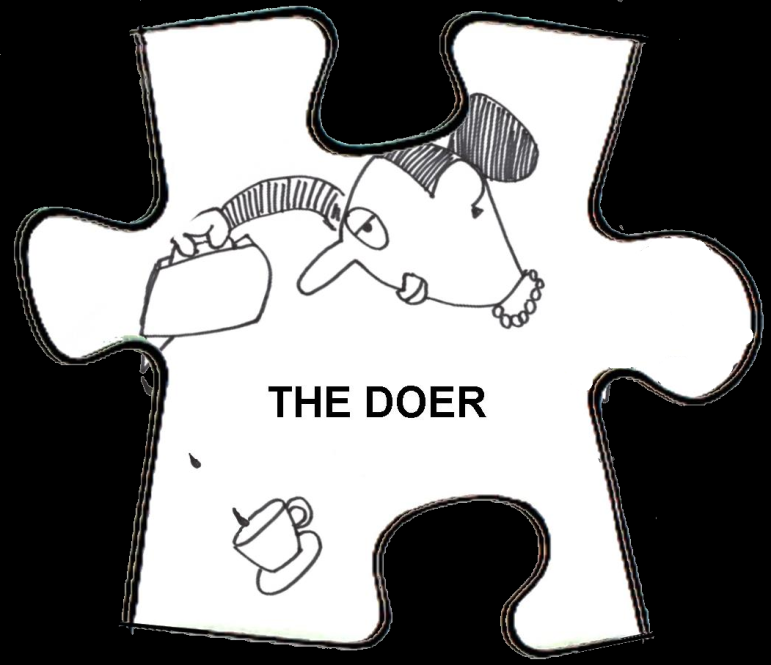 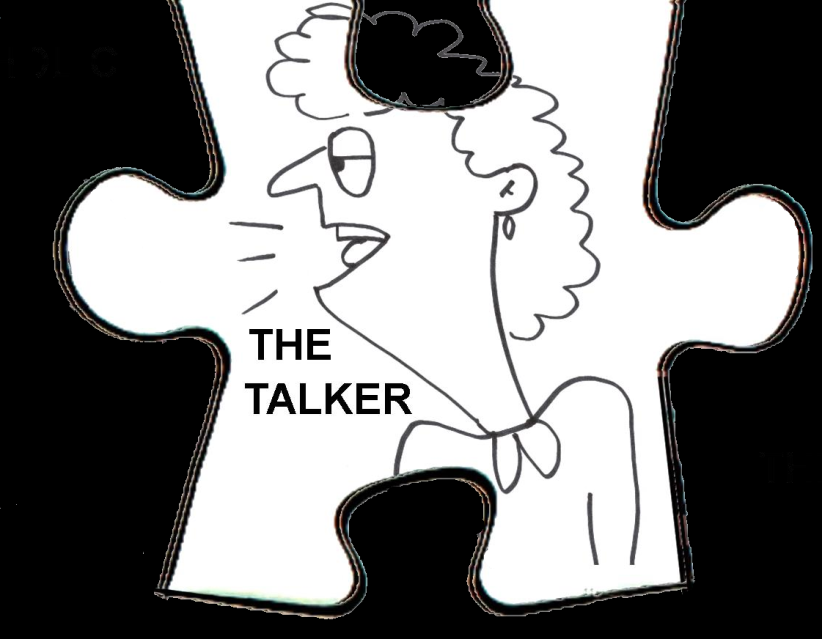 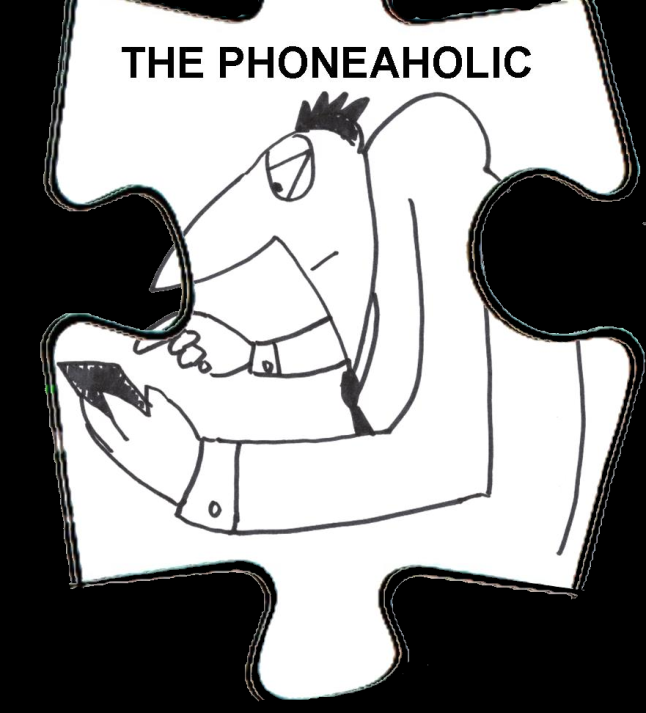 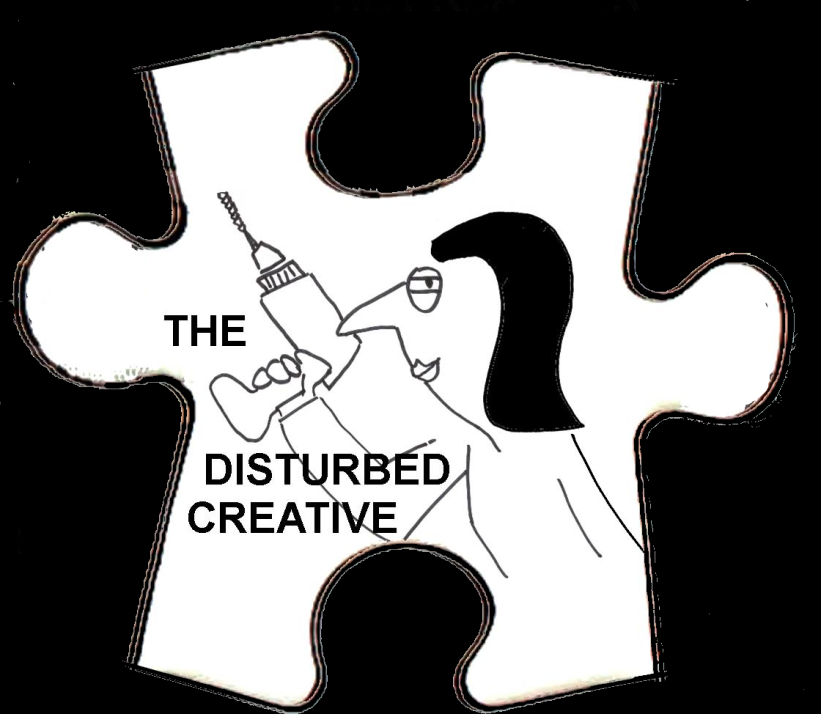 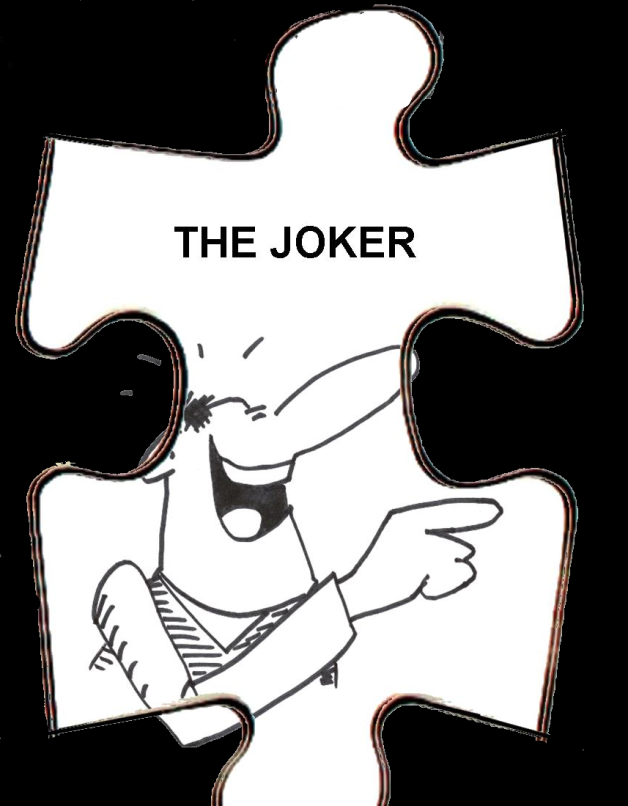 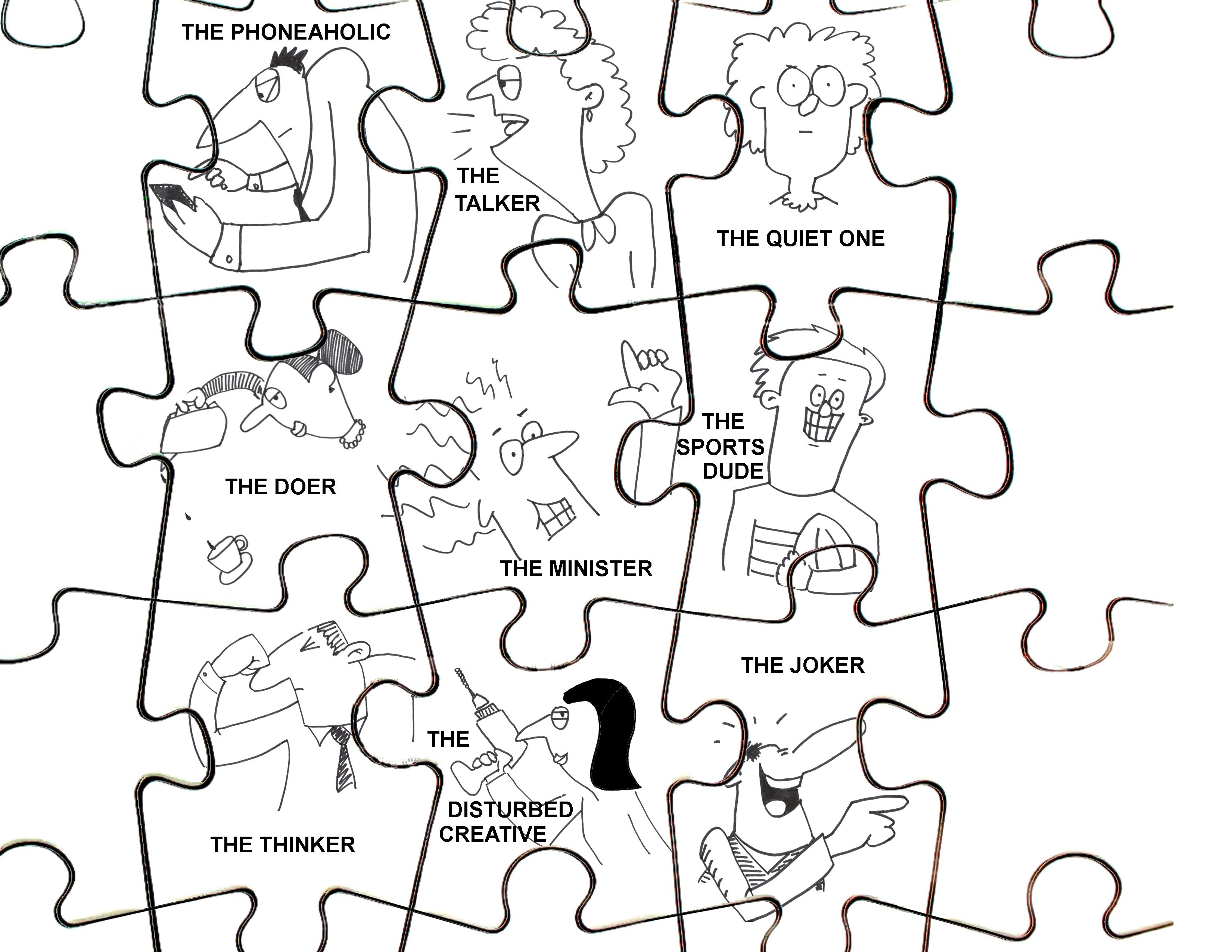 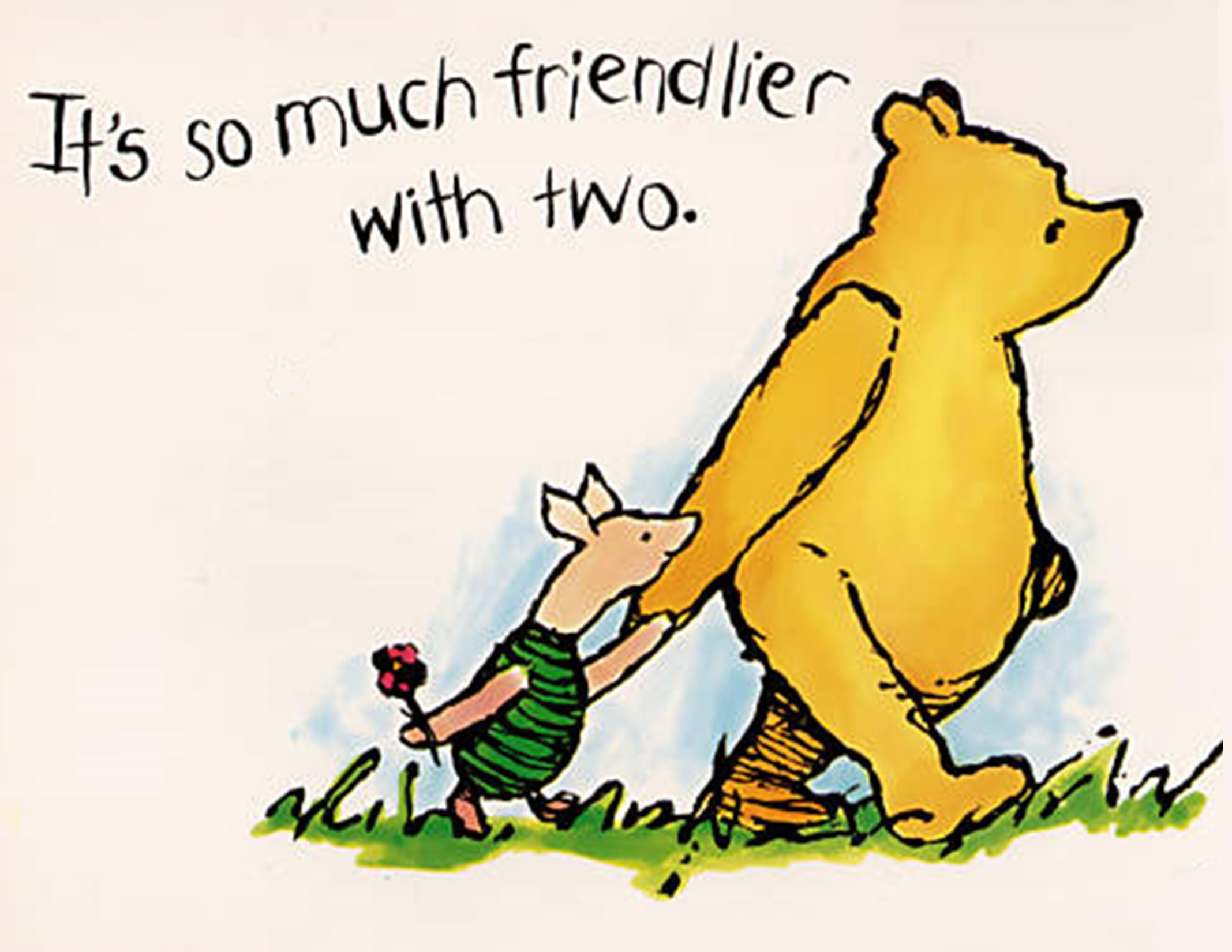